FORRETNINGSIDÉ
TJENESTER
ARBEIDSFORDELING
SAMARBEID
OPPSUMMERING
FREMTIDSPLANER
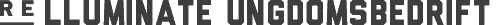 FORRETNINGSIDÉ
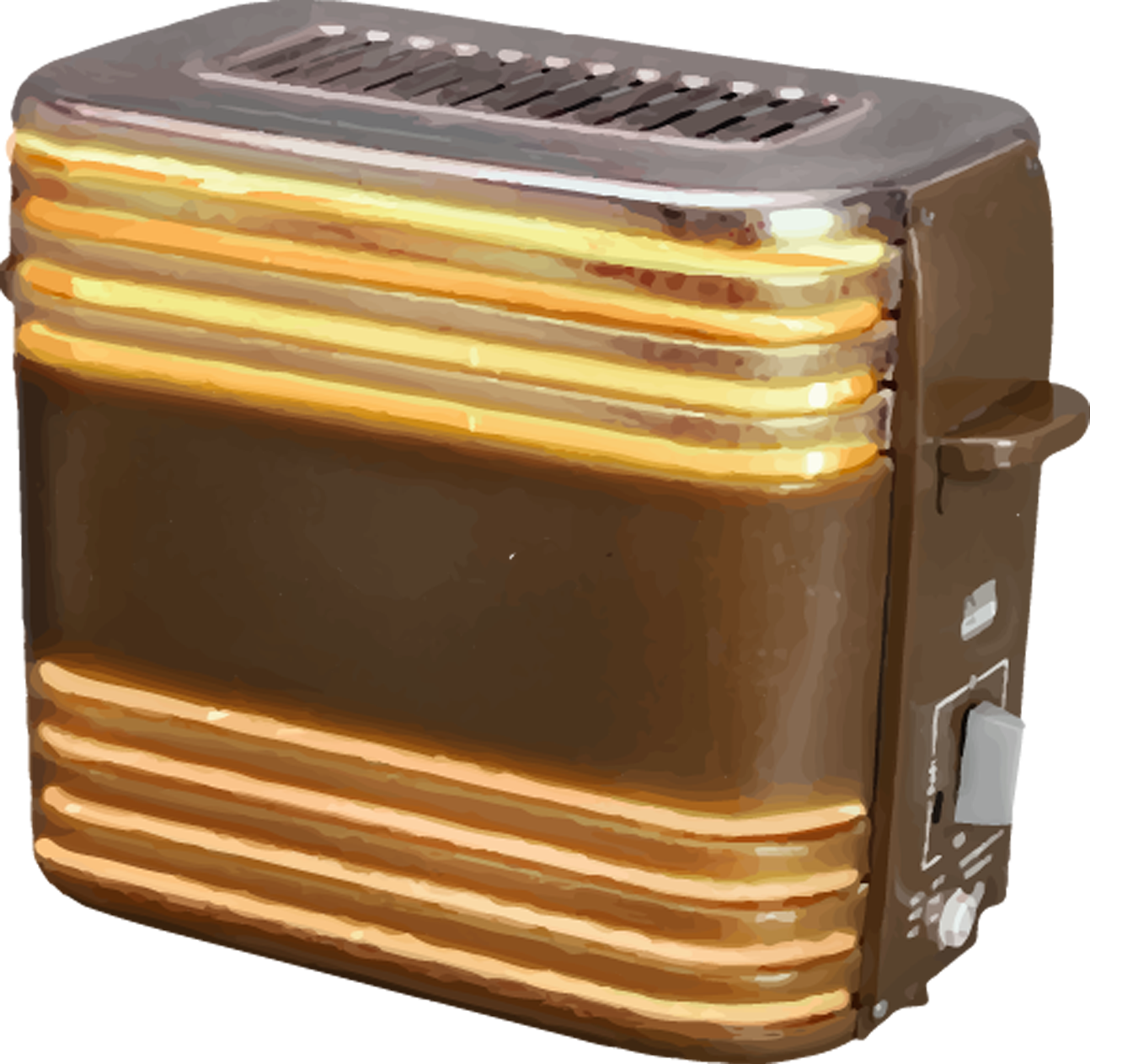 Relluminate UB skal lage lamper av gjenbruks-gjenstander.
«Vi skal resirkulere med stil»
TJENESTER
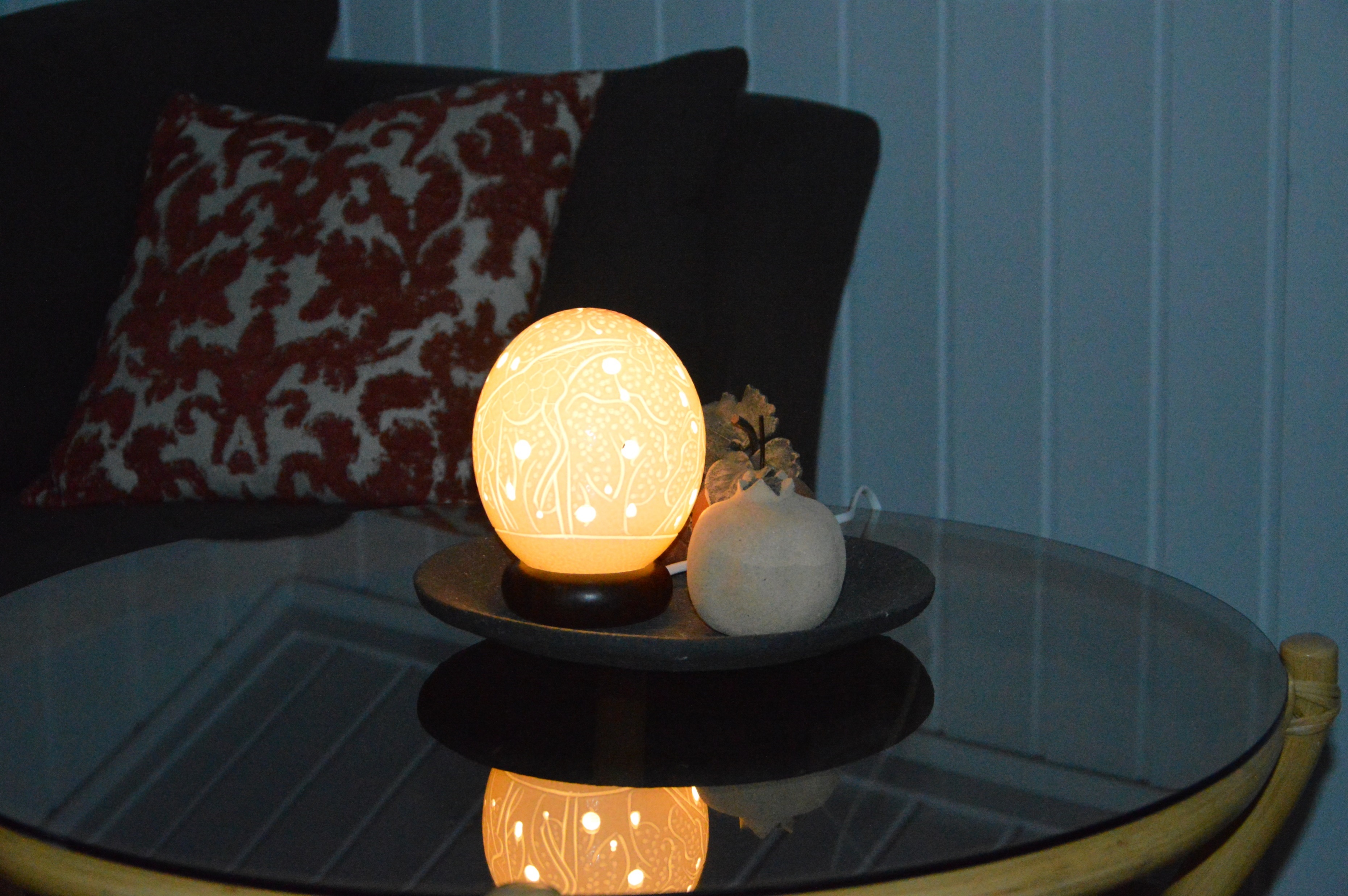 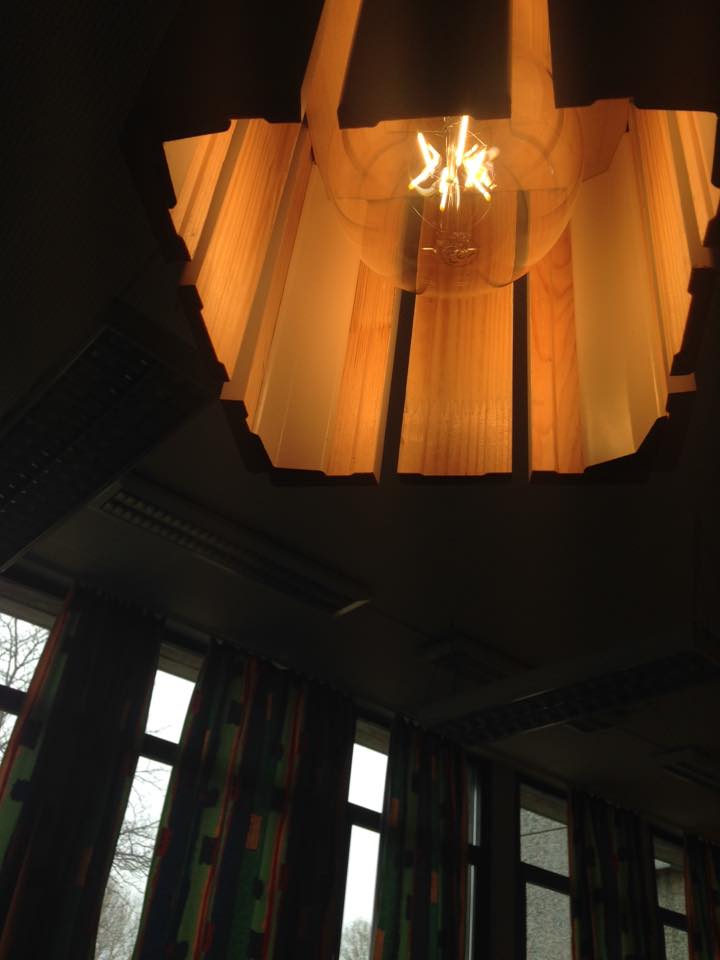 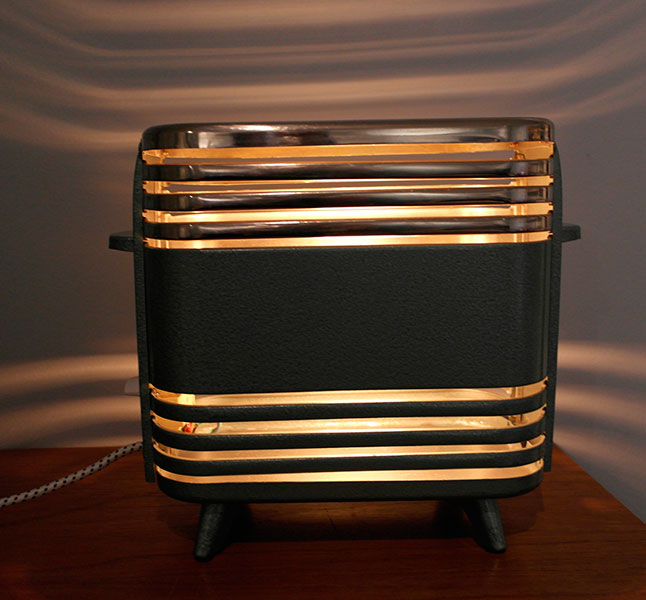 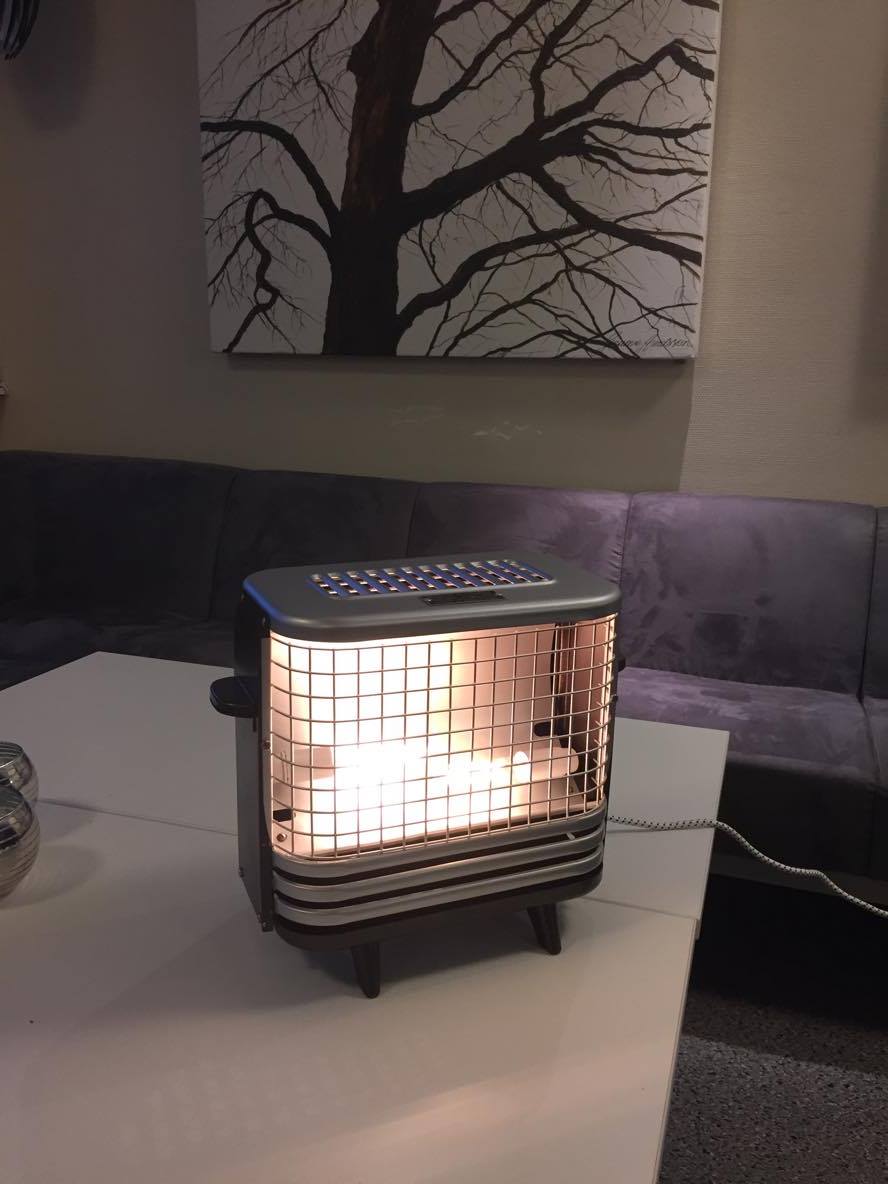 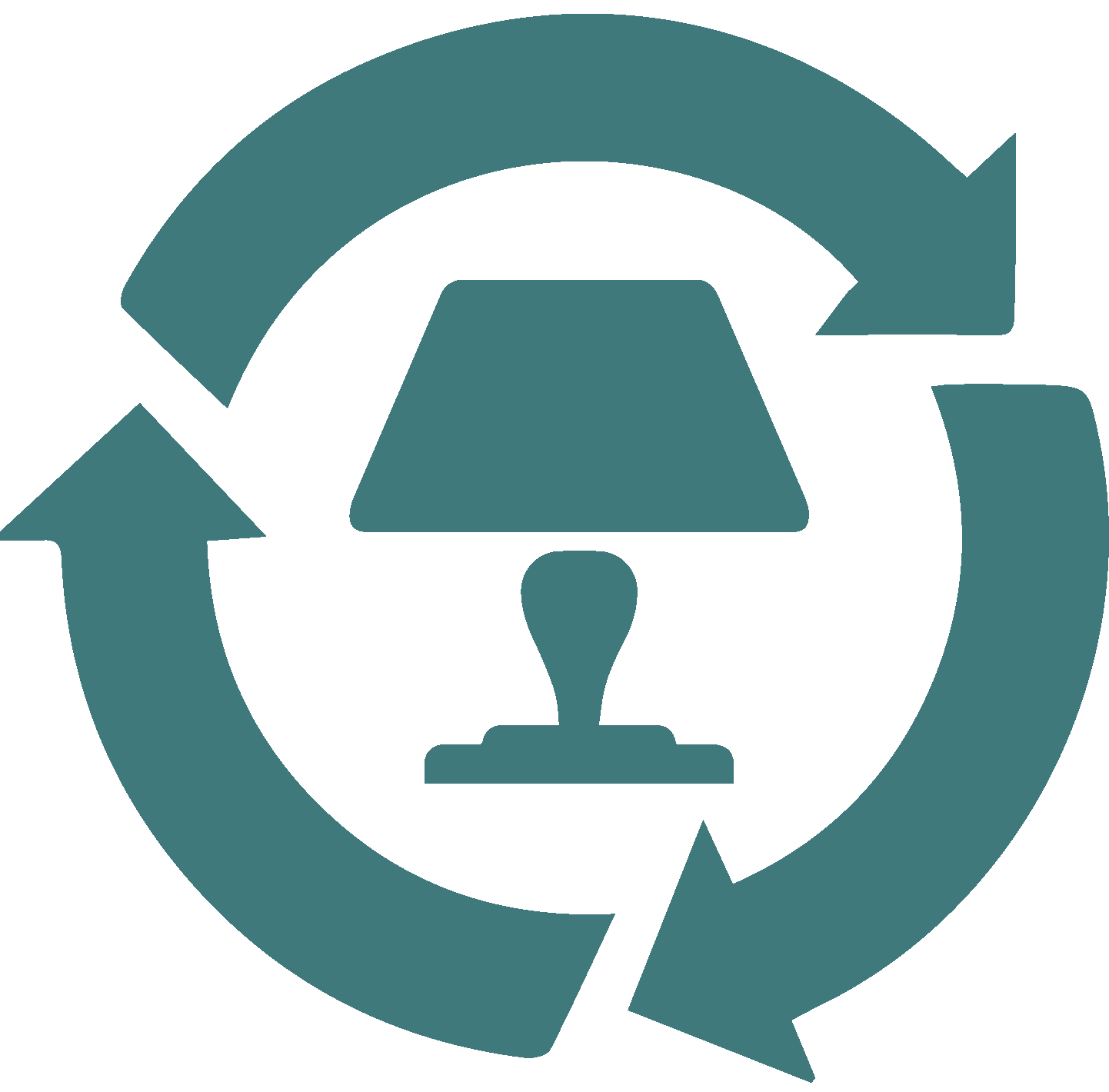 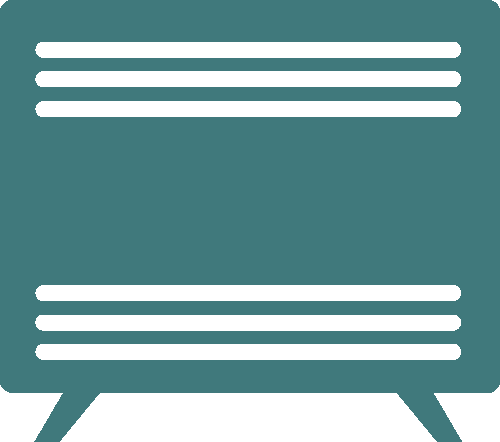 RELLUMINATION
ELVARM-LAMPER
ARBEIDSFORDELING
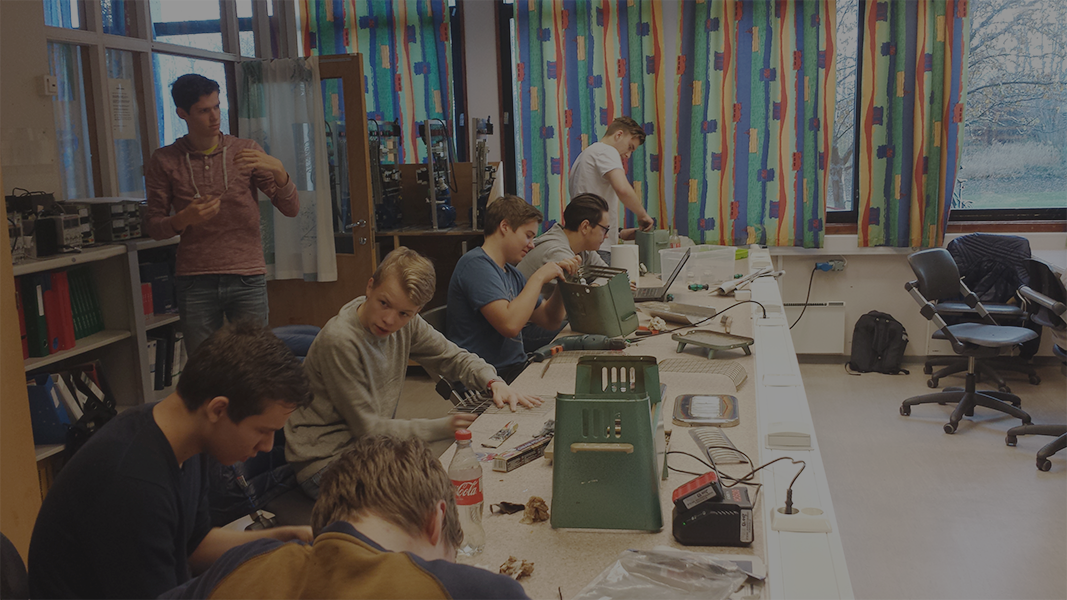 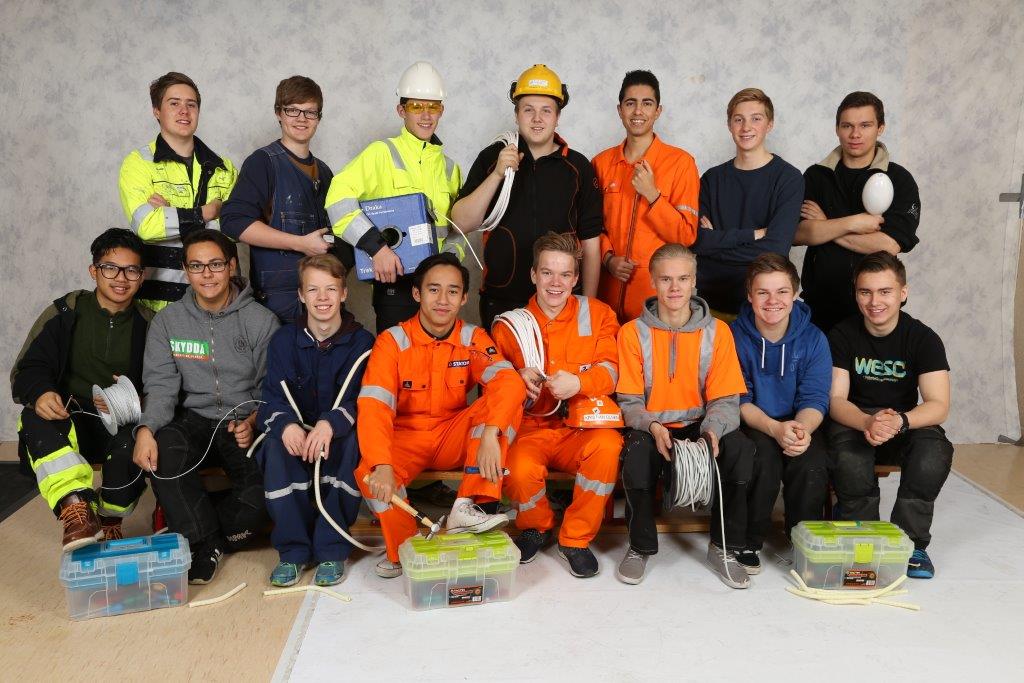 SAMARBEID
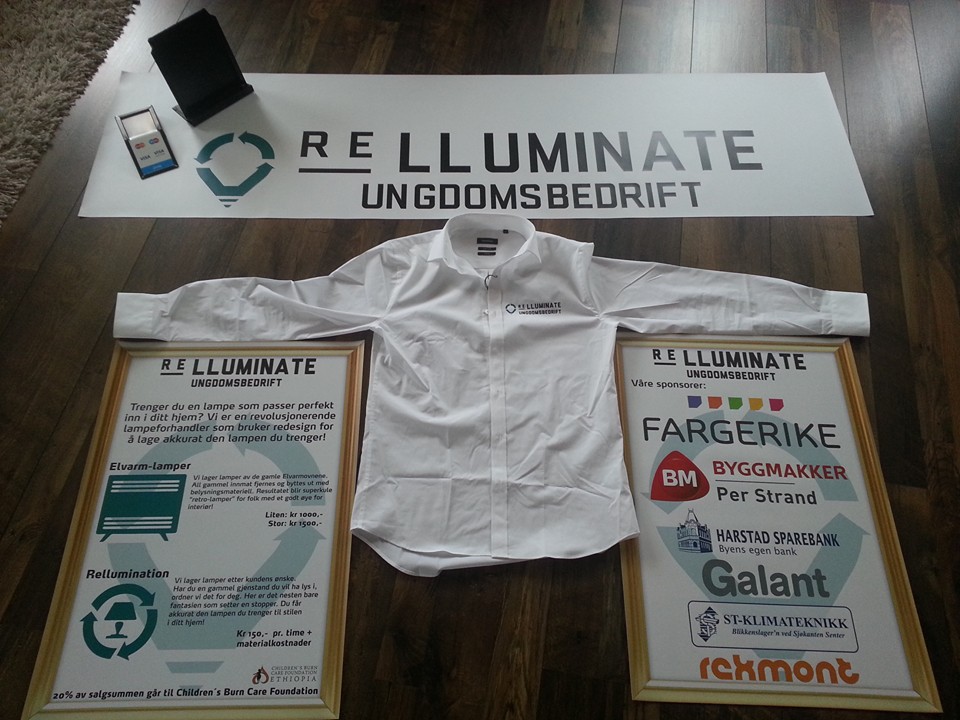 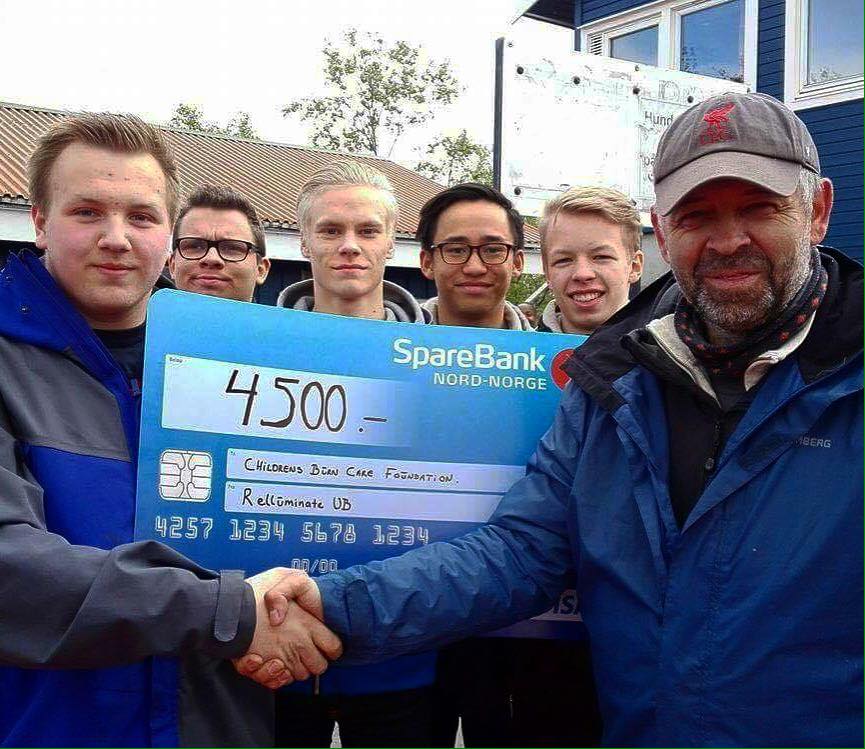 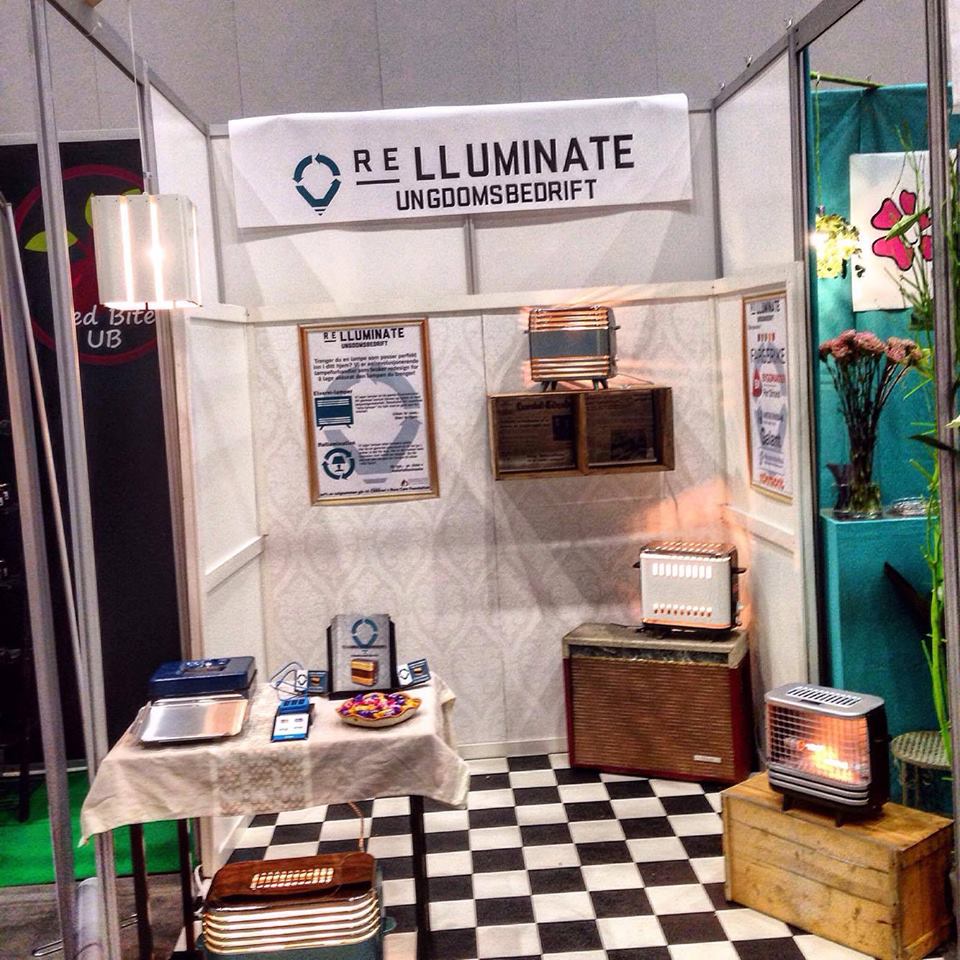 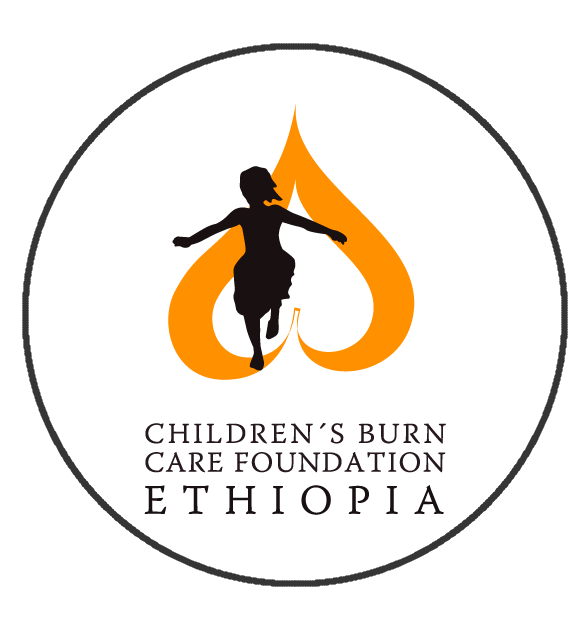 OPPSUMMERING
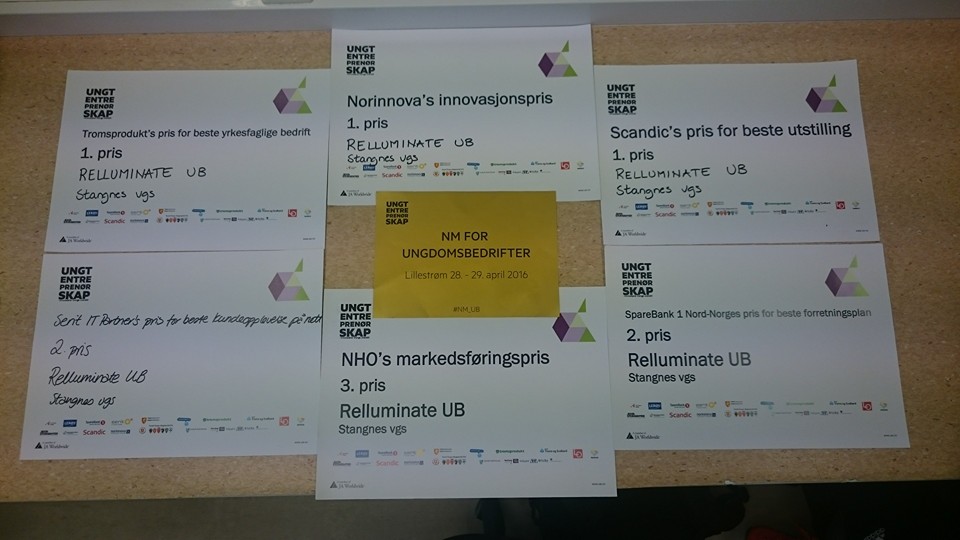 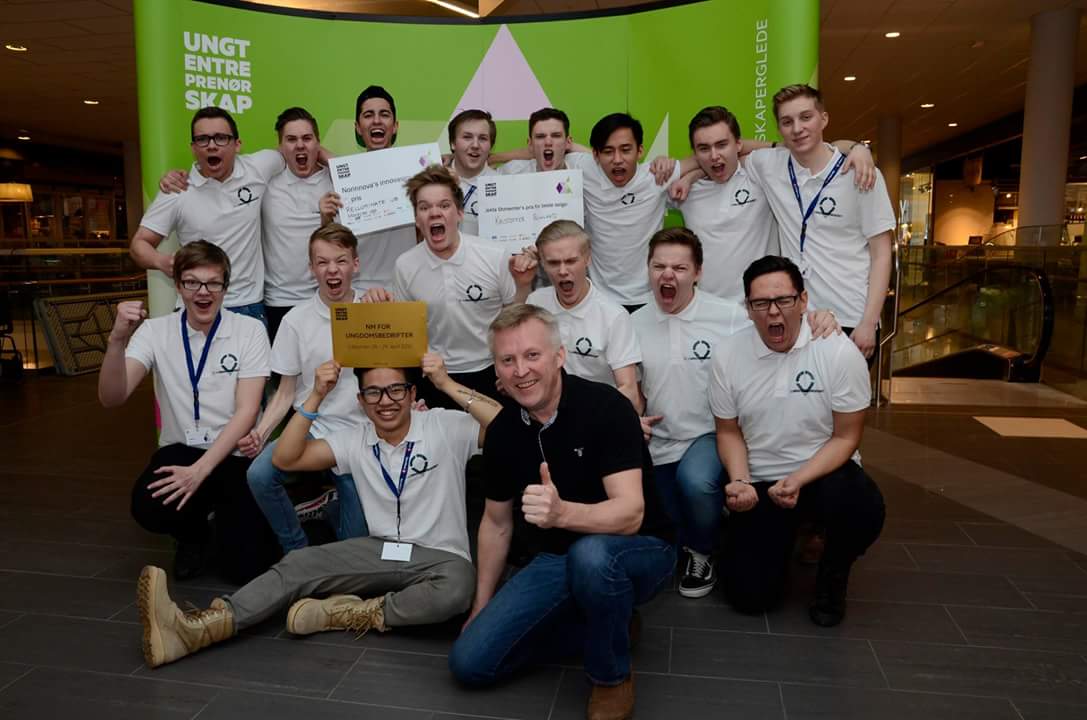 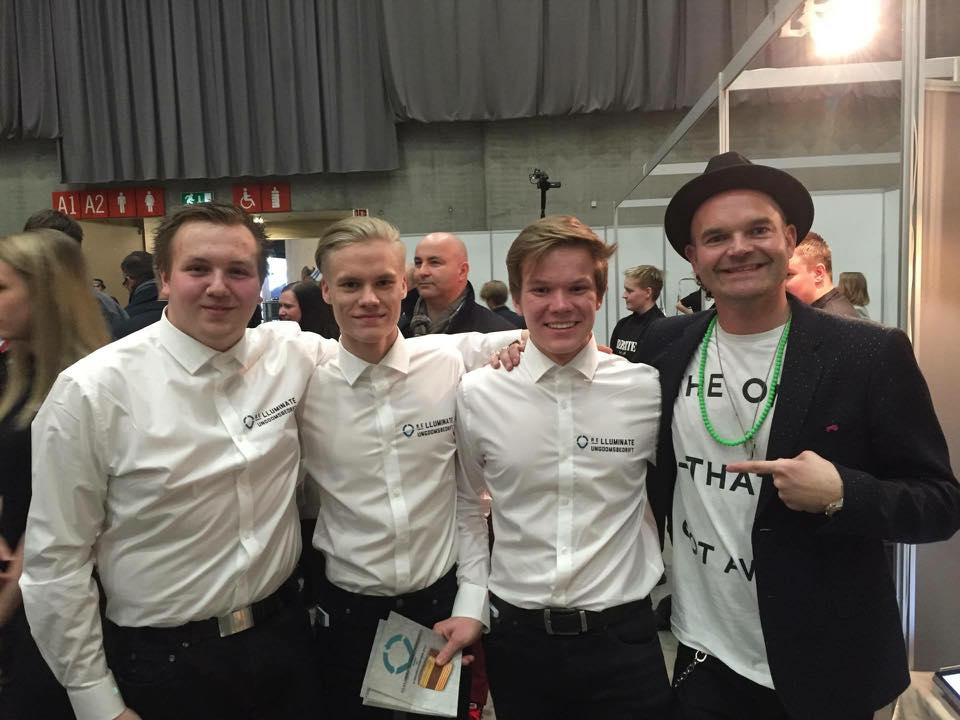 FREMTIDSPLANER
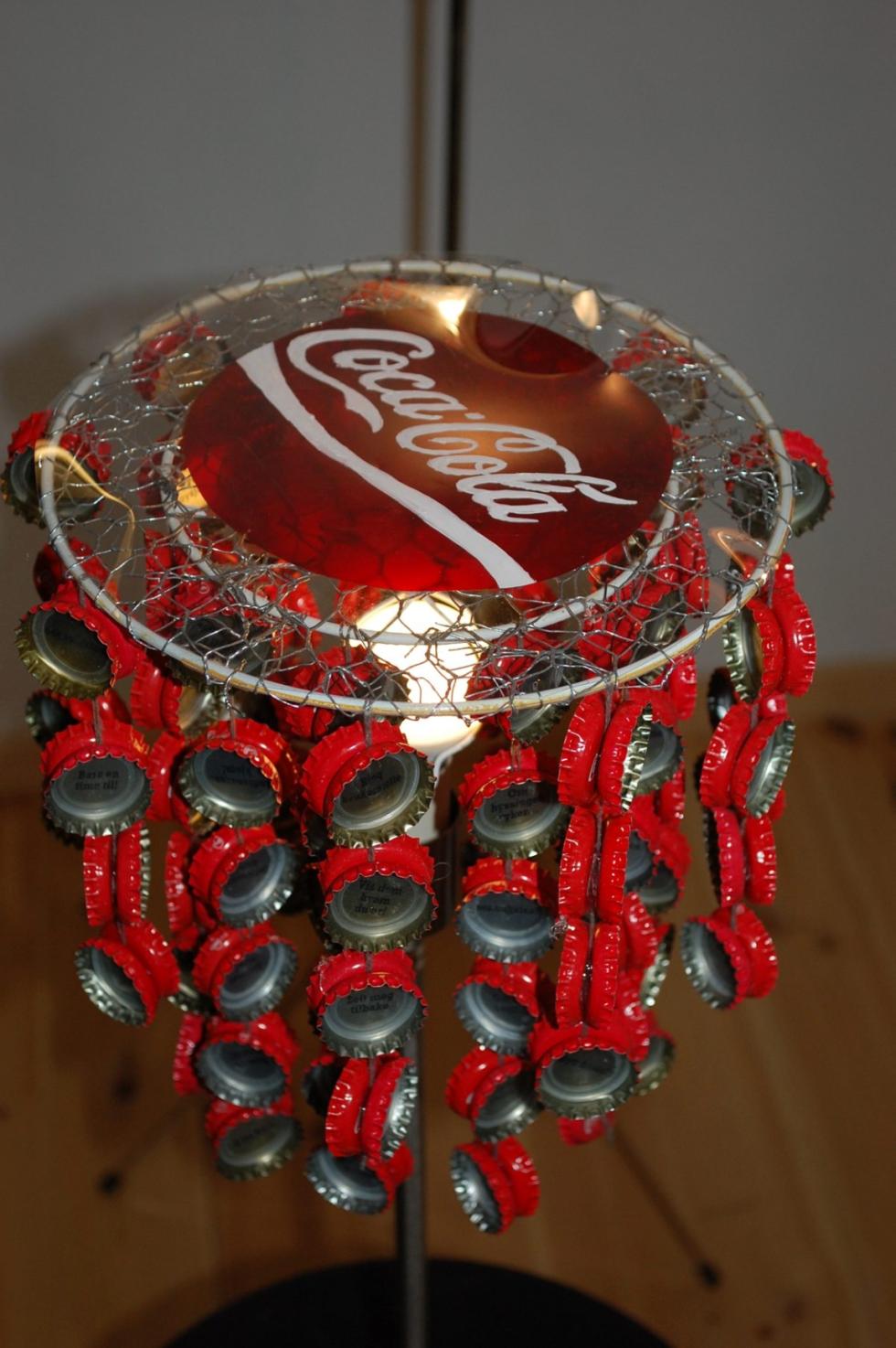 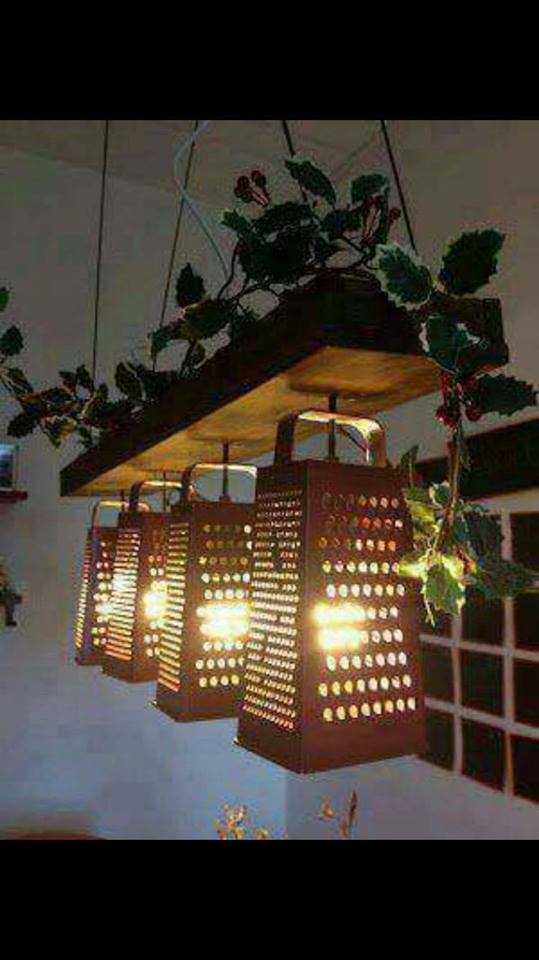 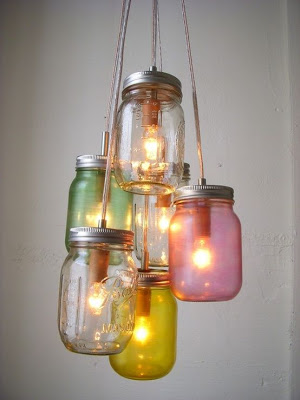 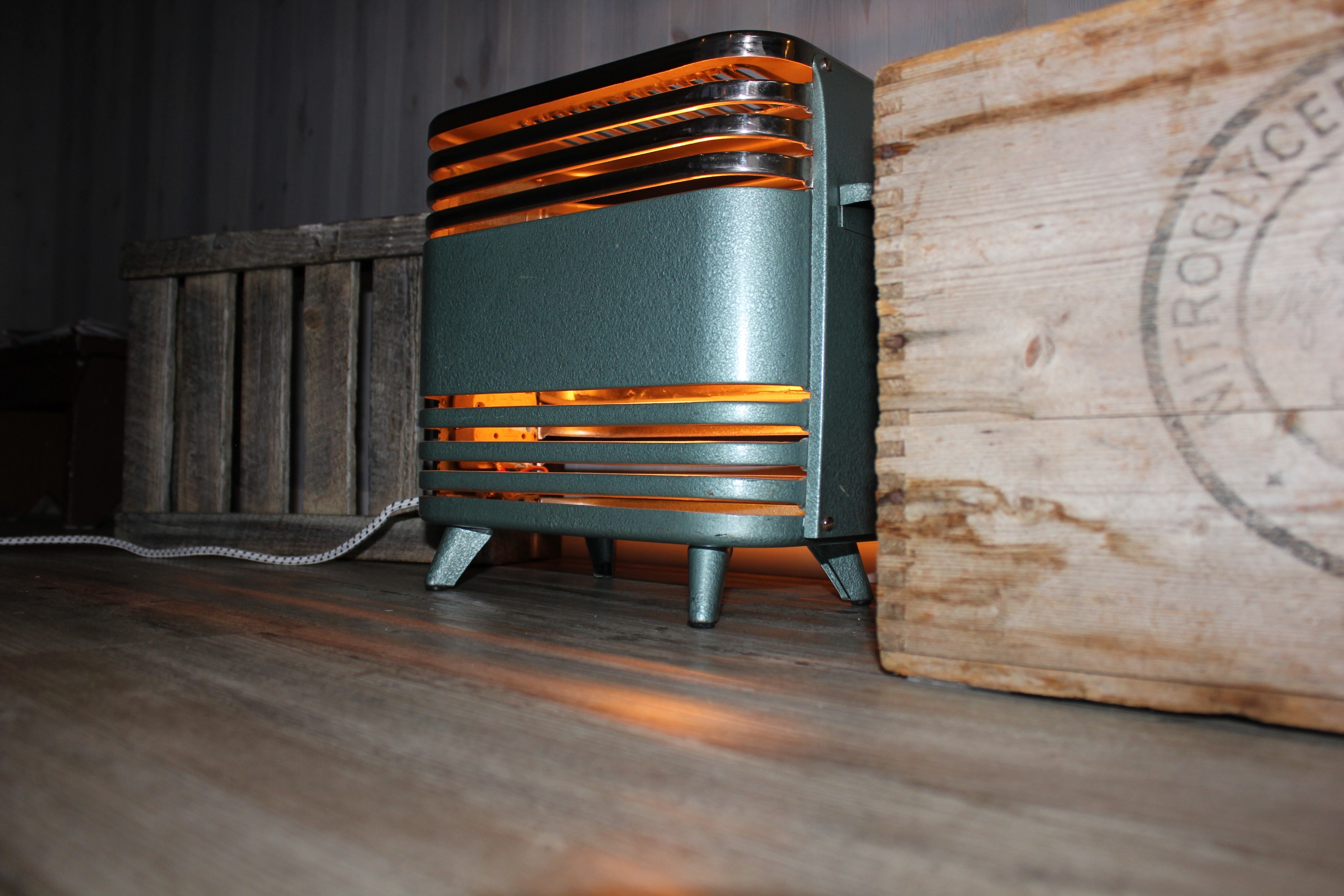 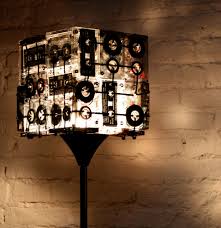 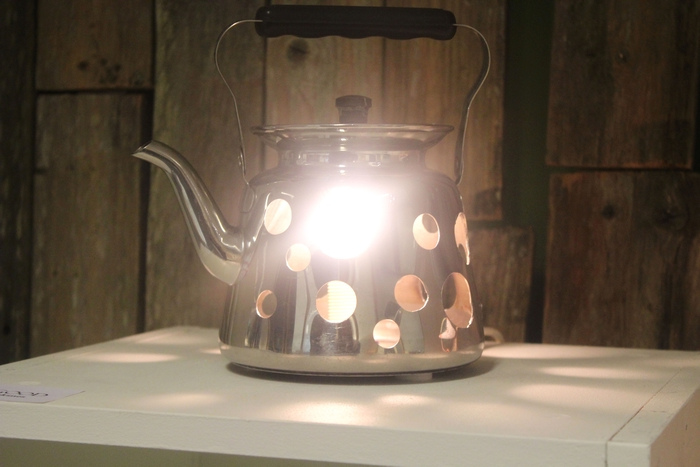 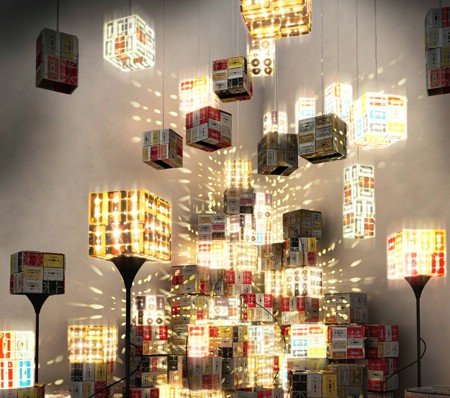